Deep learning architectures
Usman Roshan
NJIT
Figures from 
https://www.jeremyjordan.me/convnet-architectures/
https://medium.com/@sidereal/cnns-architectures-lenet-alexnet-vgg-googlenet-resnet-and-more-666091488df5
Evolution of networks
LeNet
Deep learner by Yann LeCunn in 1998 to train on MNIST
AlexNet
Won ImageNet in 2012
VGG16
Introduced in 2014 by Oxford, won ImageNet classification plus localization
Inception (GoogLeNet) I
Introduced in 2014 by Google, won ImageNet classification only
Inception II (Inception cell)
Basic unit of inception
Inception III (efficient large kernel width)
Two stacked 3x3 kernels have a similar
effect of a single 5x5 kernel with fewer
parameters.
Do a 3x3 kernel with successive 1x3
and 3x1 convolutions
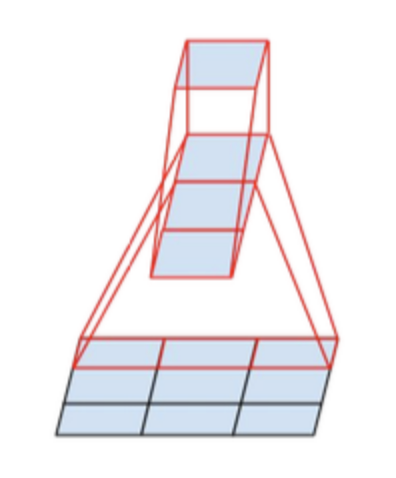 Inception IV
Residual networks
Deep(er) networks suffer from degradation: high error than shallow networks. One reason is vanishing gradients
Residual connections introduced in 2015 to alleviate this problem (won ImageNet the same year)
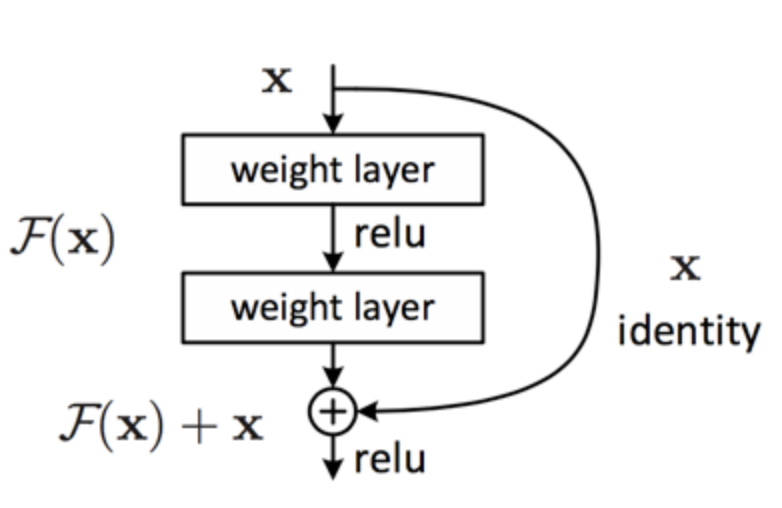 Residual networks II
Relu before residual addition gives better results than after
Residual networks
Residual networks
Deep vs. wide networks
Deep: few nodes per layer, many layers
Wide: few layers, many nodes per layer
Turns out that a 3-layer can express functions that a 2-layer network would require exponential nodes (The Power of Depth for Feedforward Neural Networks, Eldan and Shamir, COLT 16)
DenseNet
Concatenate output of a layer to all successive layers
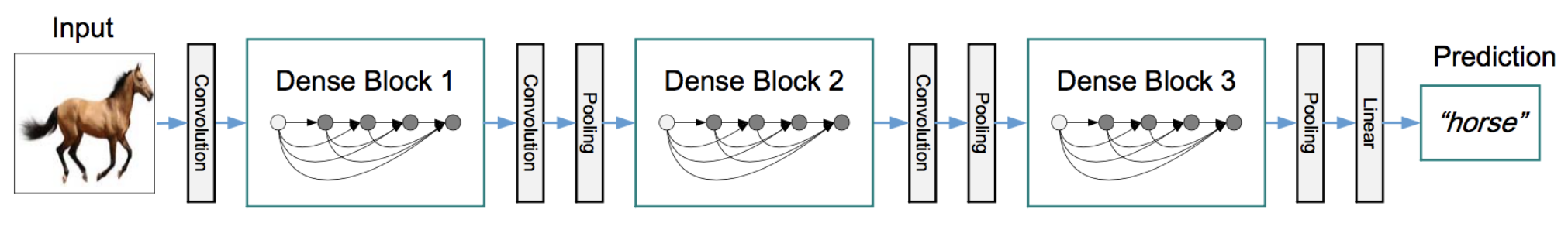 DenseNet vs. ResNet